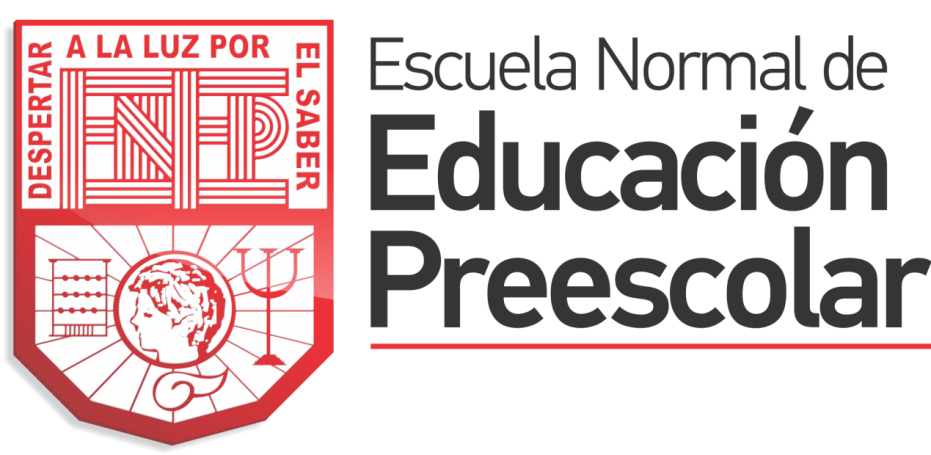 Evaluación Global.
Presentada por:
Corina Beltrán García.       N.L1

Segundo semestre          sección: ´´A´´

Saltillo, Coahuila                           lunes 1 de julio del 2019
https://youtu.be/pe0gjmvmawg
Lista de cotejo.